これ　それ　あれ
This (near me)	That (near you)	That over there
Created by Inge Foley
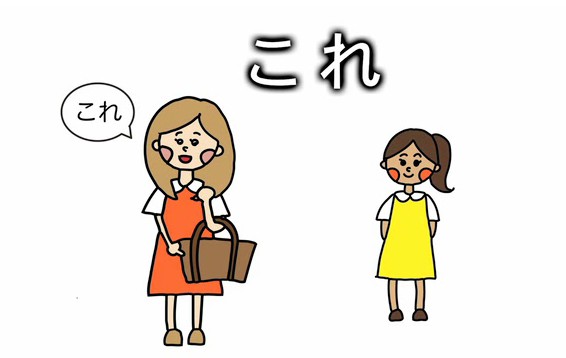 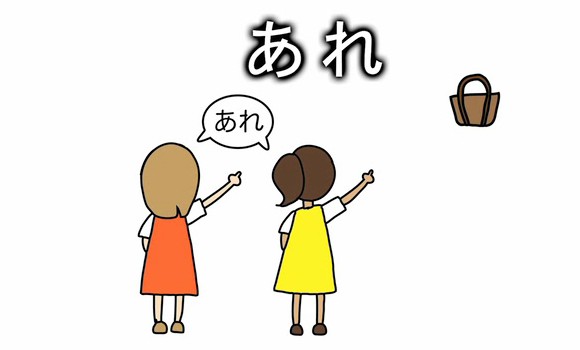 http://el.minoh.osaka-u.ac.jp/flc/jpn/jpn_data/lesson04/index.html
Match the dialogue to the picture.
これ　は　なん　ですか。
それ　は　なん　ですか。
あれ　は　なん　ですか。
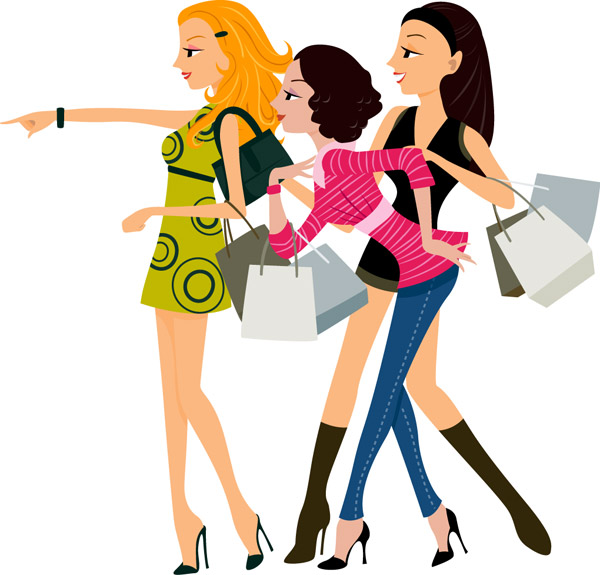 Match the dialogue to the picture.
これ　は　なん　ですか。
これ　は　レモン　です。
それ　は　なん　ですか。
それ　は　レモン　です。
あれ　は　なん　ですか。
あれ　は　レモン　です。
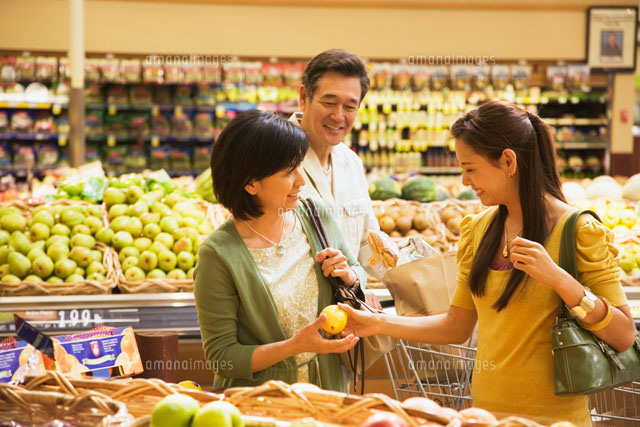 Match the dialogue to the picture.
これ　を　ください。
これ　ですね。ありがとうございます。
それ　ですね。ありがとうございます。
それ　を　ください。
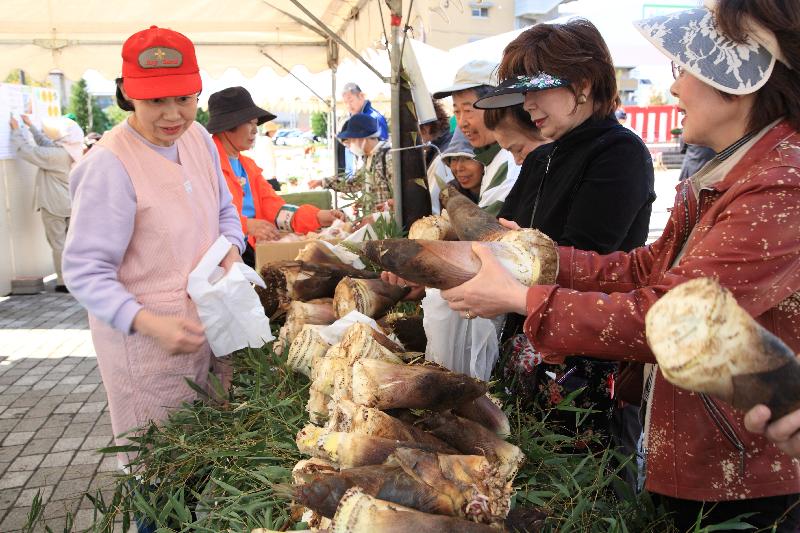 Match the dialogue to the picture.
これ　を　ください。
これ　ですね。ありがとうございます。
それ　ですね。ありがとうございます。
それ　を　ください。
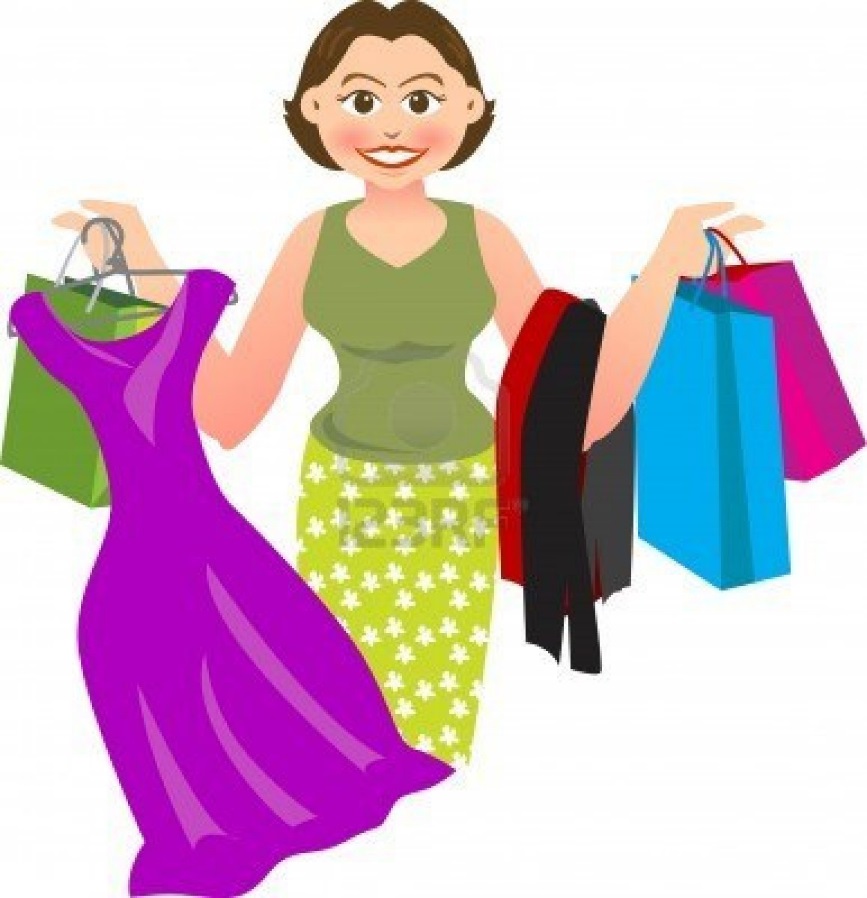 Match the dialogue to the picture.
これ　を　ください。
これ　ですね。ありがとうございます。
それ　ですね。ありがとうございます。
それ　を　ください。
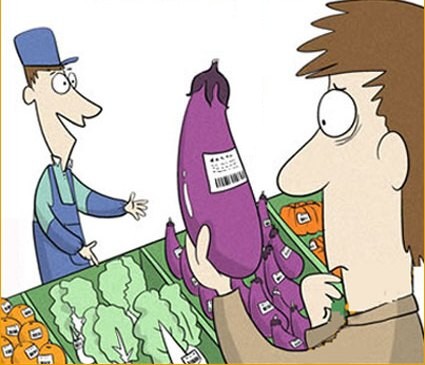 Match the dialogue to the picture.
これ　は　いくら　ですか。
これ　は　20000円　です。
それ　は　20000円　です。
それ　は　いくら　ですか。
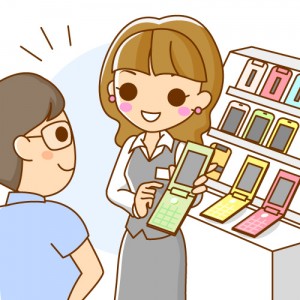 Match the dialogue to the picture.
これ　は　いくら　ですか。
これ　は　200円　です。
それ　は　いくら　ですか。
それ　は　200円　です。
あれ　は　200円　です。
あれ　は　いくら　ですか。
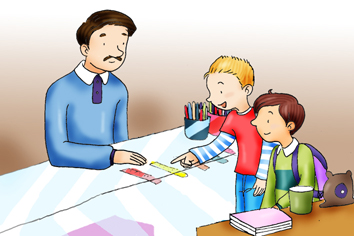 Match the dialogue to the picture.
これ　は　いくら　ですか。
これ　は　120円　です。
それ　は　いくら　ですか。
それ　は　120円　です。
あれ　は　120円　です。
あれ　は　いくら　ですか。
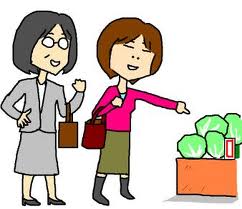 Match the dialogue to the picture.
この　パン　は　いくら　ですか。
これ　は　60円　です。
それ　は　60円　です。
その　パン　は　いくら　ですか。
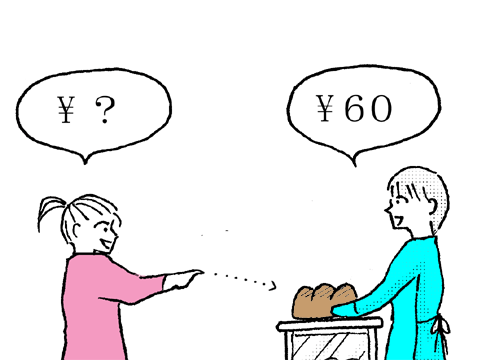 Match the dialogue to the picture.
この　うわぎ　は　いくら　ですか。
これ　は　15000円　です。
それ　は　15000円　です。
その　うわぎ　は　いくら　ですか。
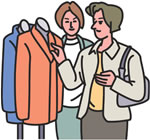 Match the dialogue to the picture.
この　いぬ　は　いくら　ですか。
これ　は　60000円　です。
その　いぬ　は　いくら　ですか。
それ　は　60000円　です。
あれ　は　60000円　です。
あの　いぬ　は　いくら　ですか。
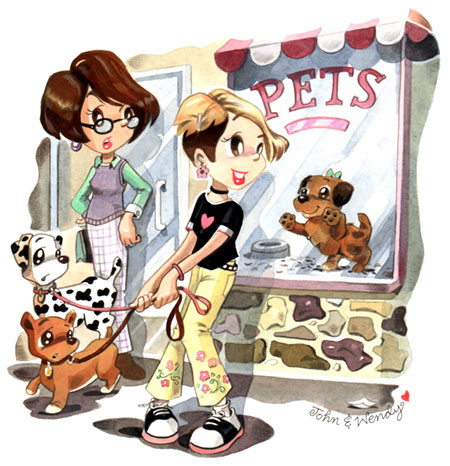 Match the dialogue to the picture.
この　かばん　は　いくら　ですか。
これ　は　5000円　です。
その　かばん　は　いくら　ですか。
それ　は　5000円　です。
あれ　は　5000円　です。
あの　かばん　は　いくら　ですか。
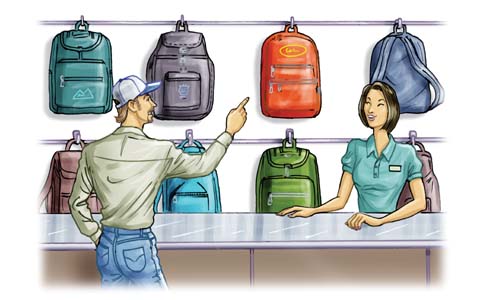 GRAMMAR SUMMARY
これ／それ／あれ　は　なん　ですか。
これ／それ／あれ　は　THING　です。

これ／それ／あれ　は　いくら　ですか。
これ／それ／あれ　は　PRICEえん　です。

この／その／あのTHING　は　いくら　ですか。
この／その／あのTHING　は　PRICEえん　です。
A:　すみません。　
　　これ　は　とけい　です　か。

B:　はい、そう　です。

A:　いくら　です　か。

B:　それ　は　2500えん　です。

A：じゃ、これ　を　ください。
　　カード　でも　いい　です　か。

B:　はい、けっこう　です。

A:　はい、どうぞ。

B:　ありがとう　ございました。
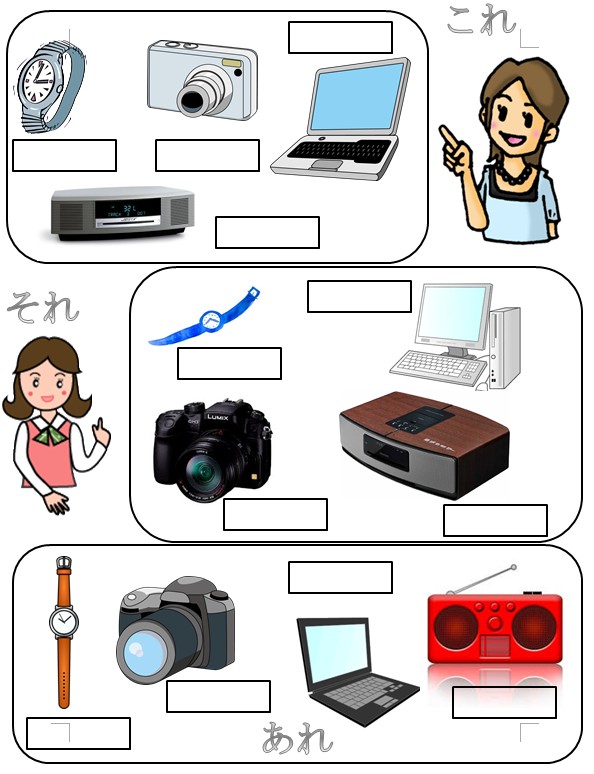 2500円
A:　すみません。　
　   この　カメラ　は　いくら　ですか。

B:　それ　は　25000えん　です。

A： その　カメラ　は　いくら　ですか。

B: 　これ　は　28000えん　です。

A: 　じゃ、これ　を　ください。
　　  カード　でも　いい　です　か。

B:　ええ、それ　は　ちょっと…

A:　はい、わかりました。じゃ　どうぞ。

B:　ありがとう　ございました。
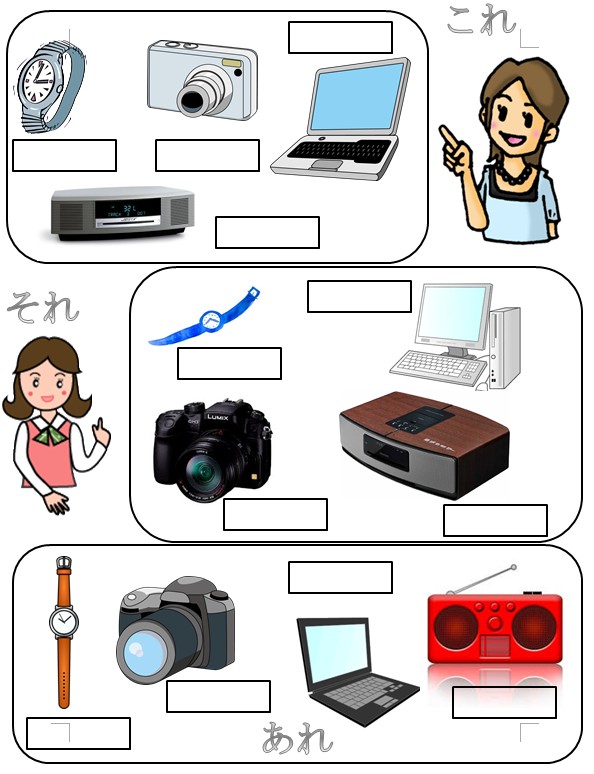 25000円
28000円